GDPR og ESCRM
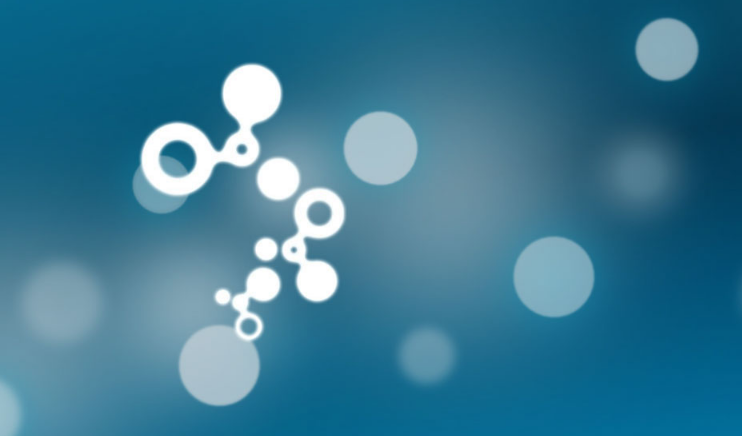 Punkter
Kort intro til GDPR
Klassifikation af data
Rettigheder
Lovhjemmel (Hvorfor må jeg…)
Nøglebegreber
ESCRM tiltag
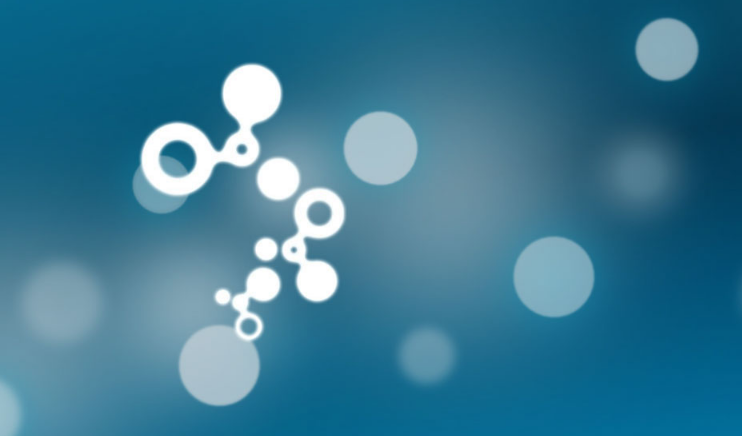 Kort intro
Hvad er GDPR

EU's nye regulativ for beskyttelse af persondata kaldes GDPR eller helt præcist General Data Protection Regulation. Dette regulativ vil gælde i alle medlemslande og dermed forenkle mange virksomheders behandling af persondata.
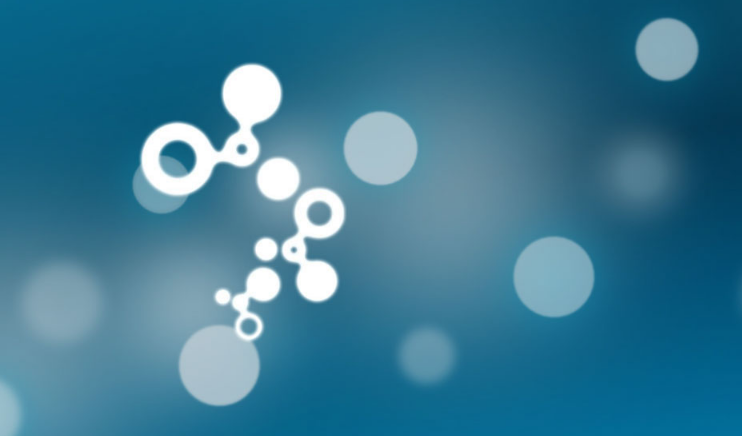 Kort intro
GDPR vil skabe en ensartet tilgang til databeskyttelse i hele EU og beskytte fortroligheden og personlige data for alle EU-borgere.

Implementeringen af GDPR vil fastlægge mere avancerede og dybdegående krav vedrørende lovmæssighed og ansvarlighed.

GDPR gælder alle virksomheder, der er placeret inden for eller samarbejder med EU.

Overholdes GDPR ikke, kan der gives bøder på op til 20 millioner euro eller 4 % af den årlige omsætning på verdensplan.
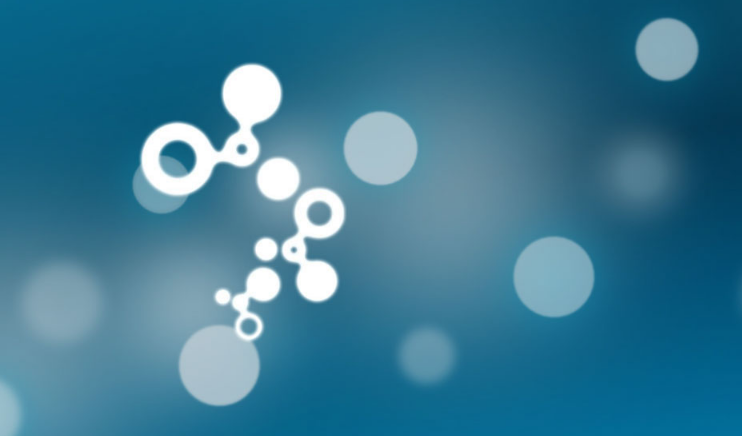 Klassifikation af data
Kategorier af persondata

Personhenførbar:
Navn, adresse, telefonnummer, nummerplade, IP-adresser osv.

Personfølsomdata:
Racemæssig eller etnisk oprindelse 
Politisk, religiøs eller filosofisk overbevisning, 
Fagforeningsmæssigt tilhørsforhold 
Helbredsmæssige og seksuelle forhold samt genetisk data 
Strafbare forhold eller relatererede sikkerhedsmæssige forhold 

CPR-nummer er IKKE følsom data, men skal behandles som om det var.
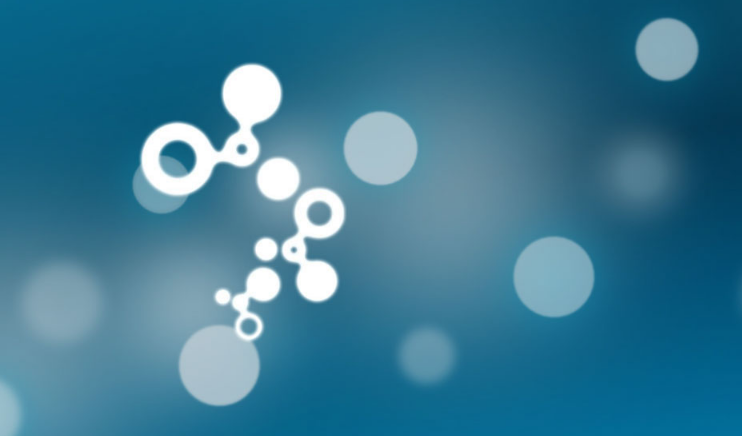 Rettigheder
Ret til indsigt
Ret til berigtigelse
Retten til at blive glemt (ret til sletning)
Ret til begrænsning af behandling
Ret til dataportabilitet
Ret til at gøre indsigelse
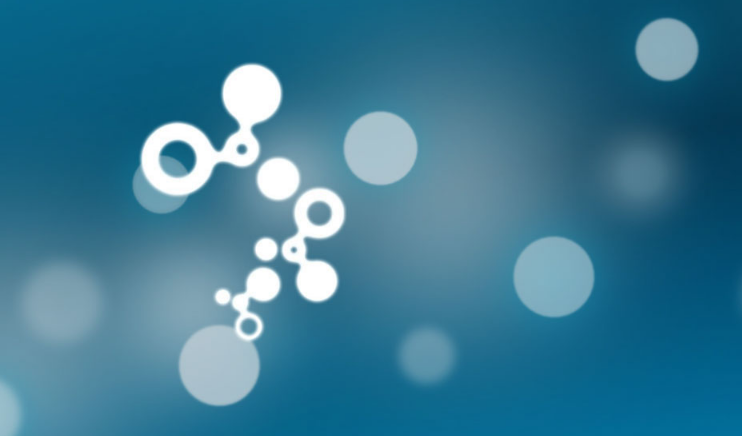 Lovhjemmel
Man skal vide hvilke persondata man behandler i hvilke processer man har i en organisation.

Man skal sikre at dem som foretager behandling har en faglig/saglig grund til at behandle data.

Ligeledes er det vigtigt at man ved hvorfor man må foretage behandlingen af persondata.
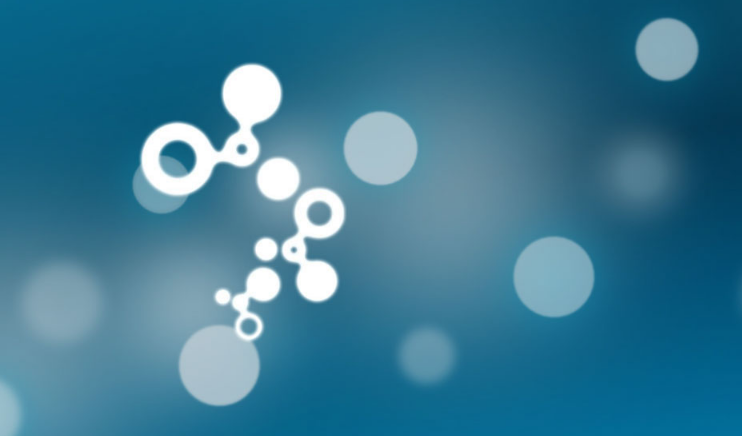 Lovhjemmel
Forordningen har følgende mulige lovhjemler:

Samtykke: Personoplysninger behandles på baggrund af den registreredes skriftlige samtykke.
Opfyldelse af kontrakt: Personoplysninger behandles med henblik på at opfylde en kontrakt - eksempelvis en ansættelseskontrakt eller købskontrakt.
Overholdelse af retlig forpligtelse: Personoplysninger behandles for at overholde en retlig forpligtelse - eksempelvis i forbindelse med indberetning til SKAT eller opbevaring af personoplysninger for at leve op til bogføringslovens krav.
Beskyttelse af den registreredes vitale interesser: Personoplysninger kan behandles på baggrund af denne lovhjemmel i tilfælde, hvor den registrerede eksempelvis pga. sygdom, bortrejse m.v. ikke er i stand til at meddele samtykke. Anvendes primært af offentlige myndigheder.
Beskyttelse af en anden fysisk persons vitale interesser: som ovenstående med udgangspunkt i en anden impliceret person end den registrerede.
Udførelse af en opgave i samfundets interesse: Personoplysninger behandles i forbindelse med opgaver af almen interesse - eksempelvis i statistisk, historisk eller videnskabeligt øjemed. Anvendes primært af offentlige myndigheder.
Som led i offentlig myndighedsudøvelse: Anvendes af offentlige myndigheder.
På baggrund af interesseafvejning: Personoplysninger behandles på baggrund af den dataansvarliges berettigede forretningsmæssige interesser, hvor den registreredes interesser og rettigheder ikke står i vejen for dette. Der er tale om en konkret afvejning, og du bør ved tvivl kontakte din rådgiver.
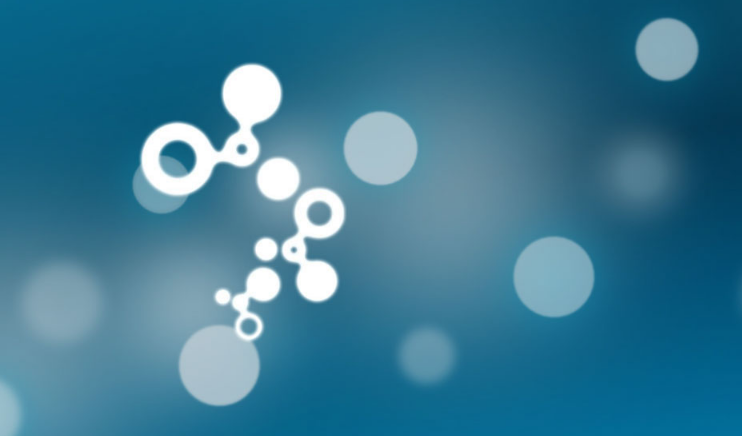 Identifikation af nøglebegreber
Begreber vi har forholdt os til og beskrevet i forhold til ESCRM
DPO
Dataansvarlig
Databehandler
Samtykke
Ret til indsigt
Ret til at blive glemt
CPR-nummer
Udløbstid på data
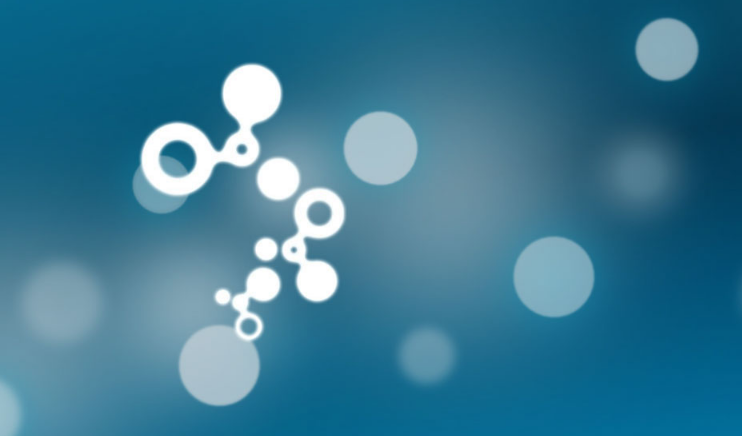 Dokumenter og beskrivelser
Orientering rettet mod brugerne og enhederne
Inspiration/checkliste til udarbejdelse af samtykke og/eller orienteringsark
Orientering rettet mod DPO (ikke formel DPO)
Orientering rettet mod Administratorer
Eventuelle skabeloner
Orientering til brugere af tidsregistrering og kørselsregistrering

Et mål er at det skal være holdt let forståeligt og mindst muligt på jura
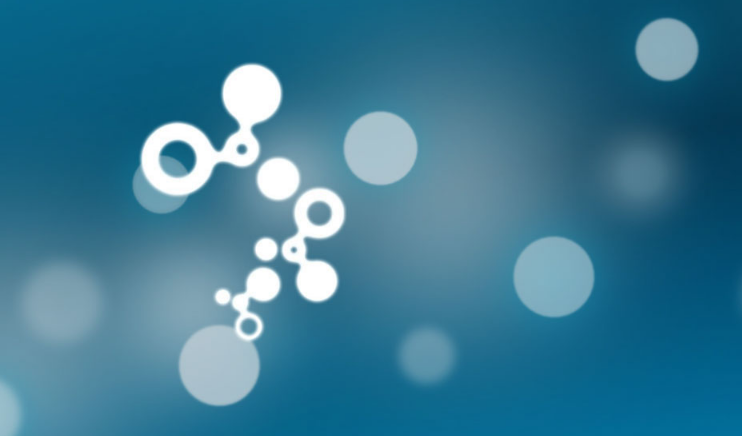 Udvikling
Klassifikation af data
Almindelig
Enhedsvæsentlig
CPR-nummer
Personhenførbar
Følsom

Håndtering af klassificeret data
Forvanskning (Obfuskering)
Anonymisering
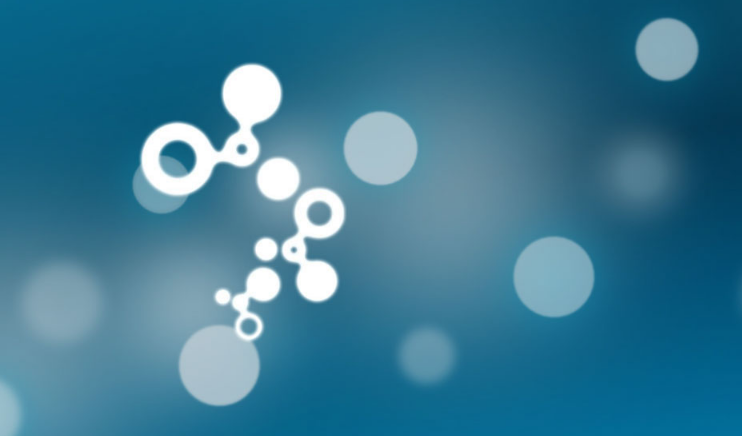 Udvikling
Logning
Logins både succes og fejl
Læsning af følsomdata
Udtræk via webservice
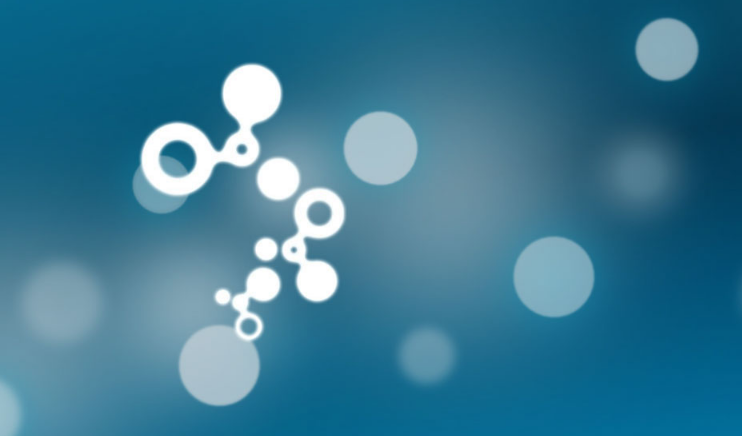 Udvikling
Udløb af data
Kontaktpersoner
Personligt ejede virksomheder (= persondata)
Aktiviteter

Udløbsmekanisme
Udløbstidspunkt (hvor længe skal data bevares)
Udløbshandling (hvad skal ske når data udløber)
Låsning (forhindre sletning af vigtig data, f.eks. EU projekt info)

Transaktionsstyring på personniveau
Udløbsmekanismer på aktiviteter styre udløb for kontakter